Gumoví medvídci Haribo
Petra Nosková
Lenka Kudláčková
Martina Jelínková
Počátky firmy Sfinx (Kneisl)
Založeno roku 30.11.1863 v Holešově
Majitel Philipp Kneisl
Nejrozšířenější nečokoládové cukrovinky v ČR
Výroba kandytů
Jojo, Bon Pari, Hašlerky, Anticol a Toffo
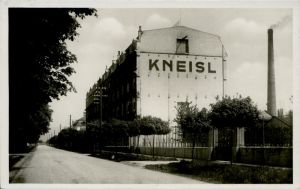 [Speaker Notes: Kandyty = tvrdé bonbony]
Počátek století
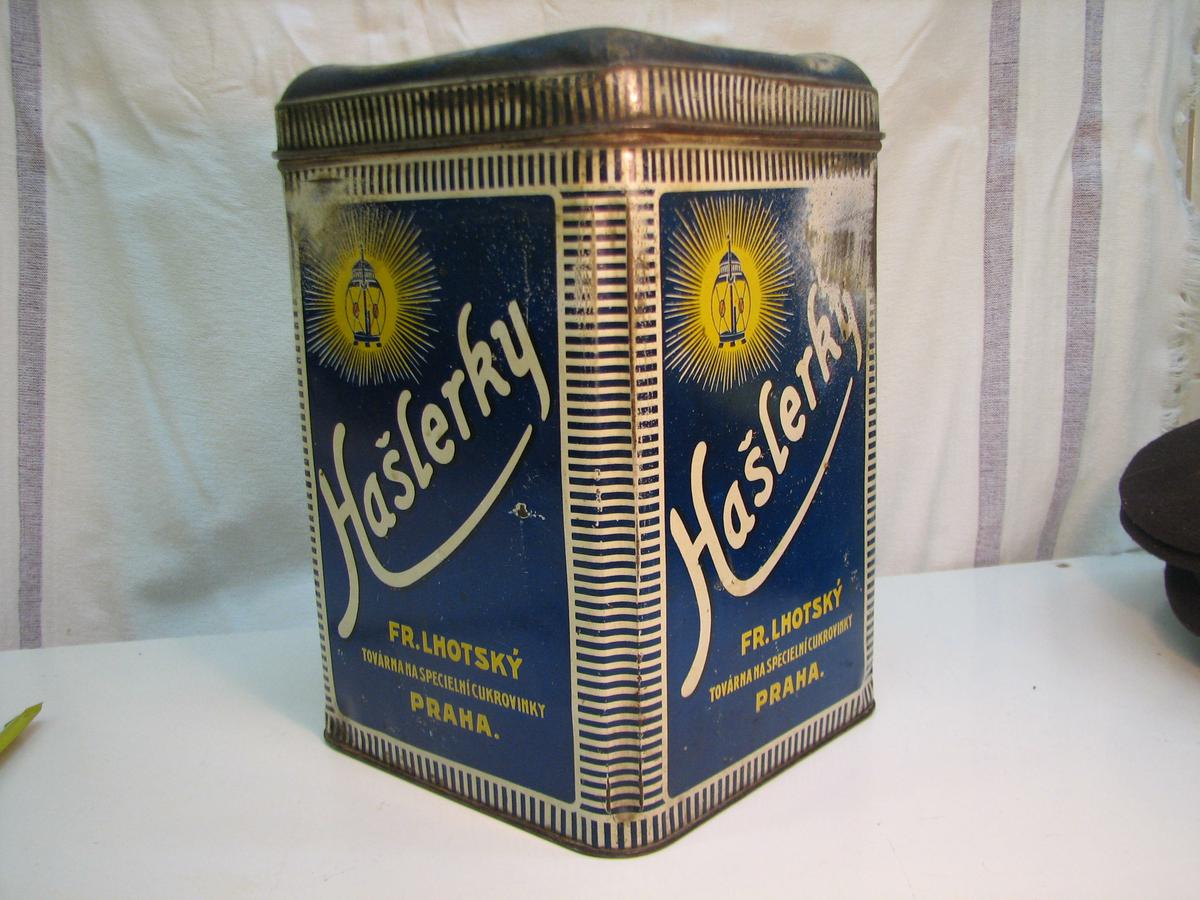 1906:	- první čokoládové výrobky, karamely,
		  bonbony proti nachlazení
		- počátek lentilek
1912:	- vystavěn závod na oplatky
		- registrace ochranné známky se sfingou
		- k 50. výročí titul Císařsko-královská
		  privilegovaná továrna
1935:	- heslo „Vždy bezvadné zboží“
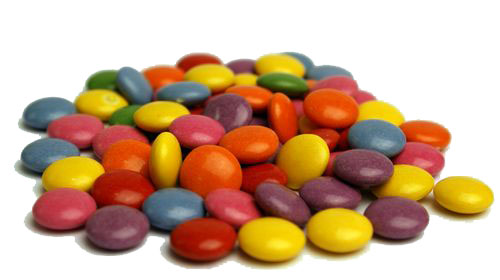 [Speaker Notes: 1906: Vánoční ozdoby, tabulkové čokolády, kočičí jazýčky + hašlerky!
+ v cukru obalené čokoládové čočky a fazole
1912: 200 zaměstnanců]
Válečné a poválečné období
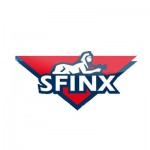 Za války v provozu – část pro Wehrmacht

1947:	- do USA, Velké Británie, zemí Beneluxu	
1948: 	- konfiskace a znárodnění
1949:	- vytvořen národní podnik Sfinx 
		  (Jihomoravské čokoládovny Rohatec - 1953)
1963:	- Největší závod nečokoládových cukrovinek
		  Československa
1982:	- linka na lité kandyty (Bon Pari)
1992:	- součást Nestlé
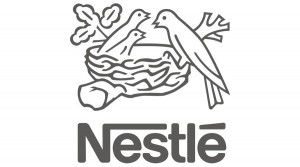 [Speaker Notes: Wehrmacht – výroba a montáž součástek
Konfiskace – zatajení zásob surovin po německých majitelích
1949: o rok později]
Současnost
První gumový medvídek r. 1922 ve městě Bonn (Haribo)
Disney: „Dobrodružství gumových medvídků“
Nejoblíbenější barva?
Mezinárodní den 15.7.
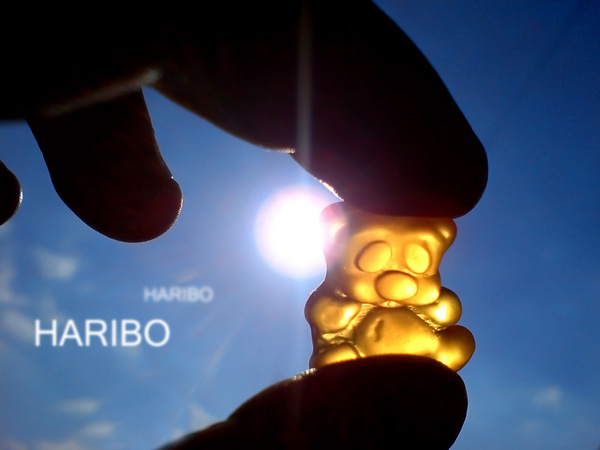 [Speaker Notes: 1922: inspirace tančícími medvědy na pouti
Disney v 80. letech]
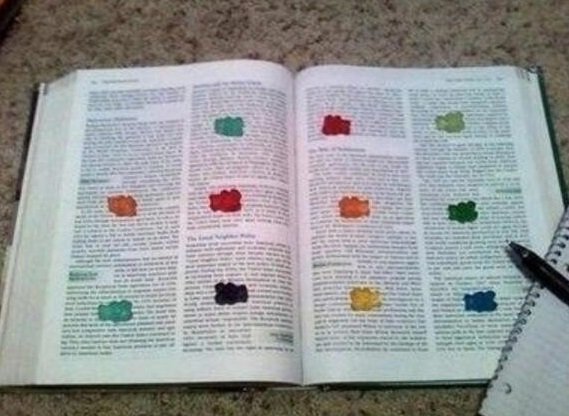 Základní suroviny
Želatina
Glukózový sirup
Cukr
Dextróza 
Ovocné a rostlinné koncentráty
Želatina
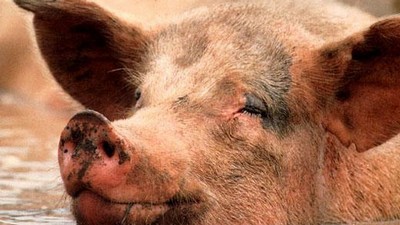 Gumový charakter výrobku
Vepřová želatina
Granulovaná hmota
Bez obsahu tuků a sacharidů
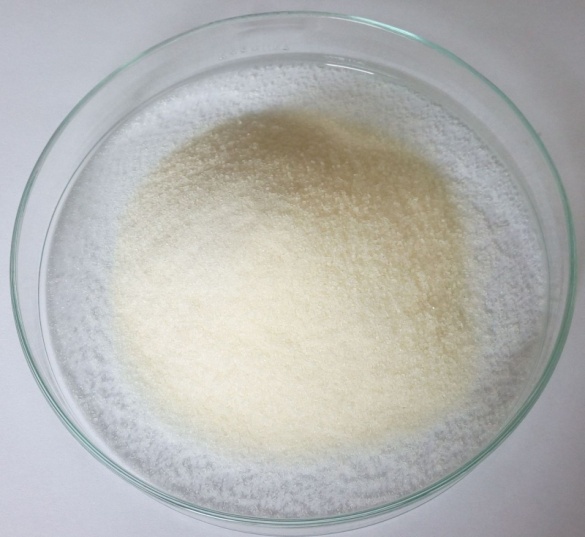 Cukr a dextróza
Sladkost výrobku
Specifická granulace
Společně s glukózovým sirupem - 75 % výrobku
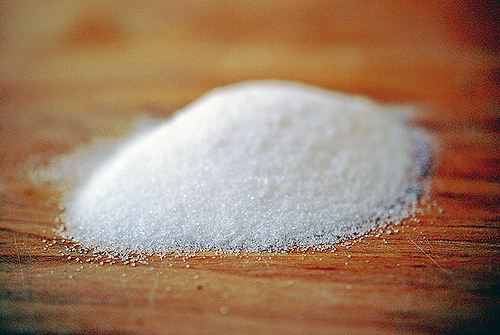 Barva a chuť
Ovocné a rostlinné koncentráty
 Výtažky z:
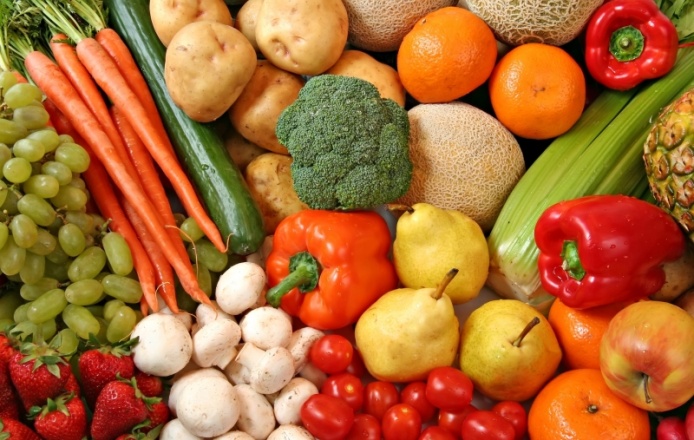 řepa
paprika
mrkev
kopřiva 
špenát
světlice barvířská
černý rybíz
pomeranč
citron 
bezinky 
červený rybíz 
arónie
hroznové víno
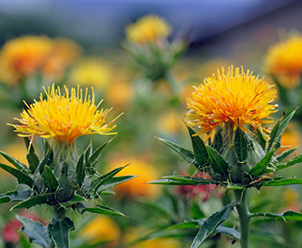 Alternativy
Některé druhy bez vepřové želatiny
Škrob či agar
Vhodné pro vegetariány i jiné

Všechny výrobky bez obsahu lepku a laktózy
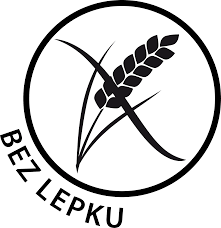 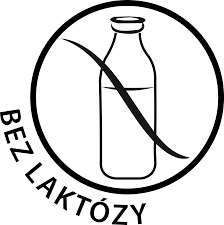 Zrod nového tvaru
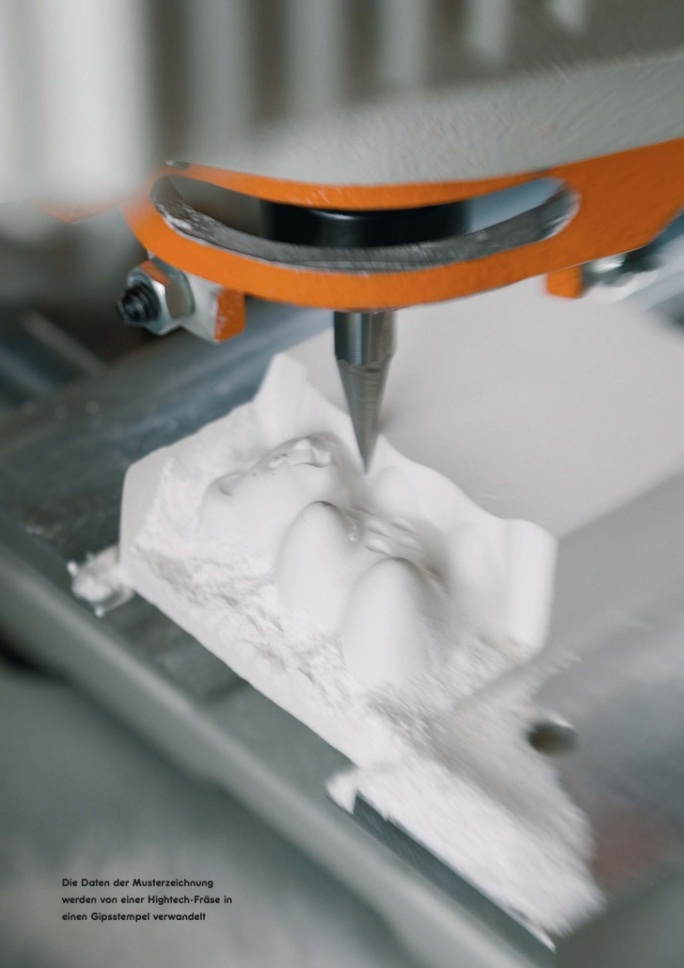 Nápad
Ruční nákres
Počítačový trojrozměrný vzorový výkres
Přenesení údajů do frézy
Razítka různých tvarů
Formy z kukuřičného škrobu= kárátka
Negativní otisk daného tvaru
Výroba ovocného gumového želé
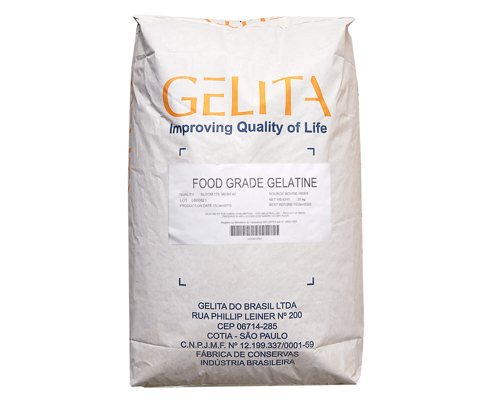 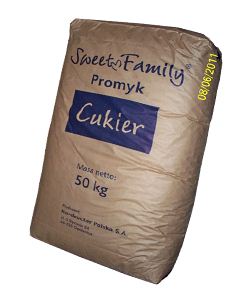 Tři hlavní suroviny: 
želatina
cukr
glukózový sirup
Další suroviny a látky:
Barviva
Ochucovadla
Leštící vosky
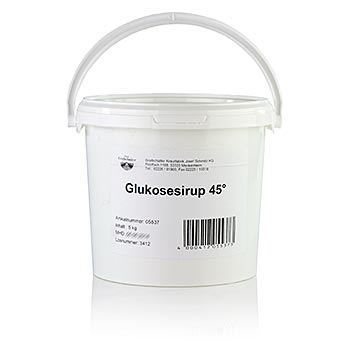 Základní hmota
Rozpuštění želatiny při 80 °C
Smíchání hlavních surovin
Vaření při 130 °C
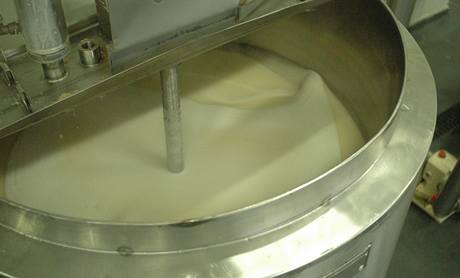 Barvící a dochucovací stanice
Barvení ve 4 nádobách
Barviva: řepa, světlice barvířská, špenát, kopřiva, paprika, kiwi
Ochucovadla: jablečná šťáva, kyselina vinná, jablečná a citrónová
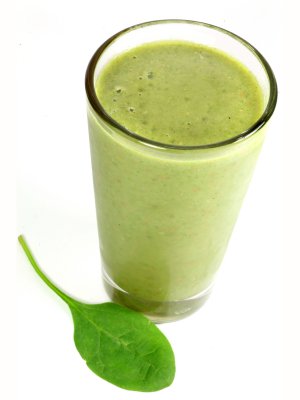 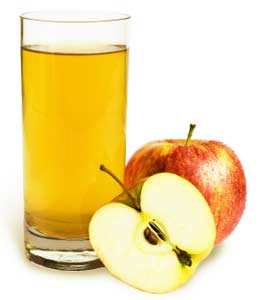 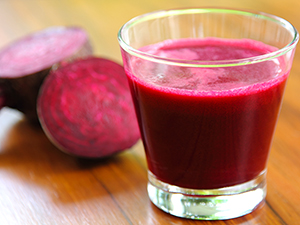 Plnění do formiček
Zařízení Mogul
Raznice
Posuvný pás
Plnící zařízení
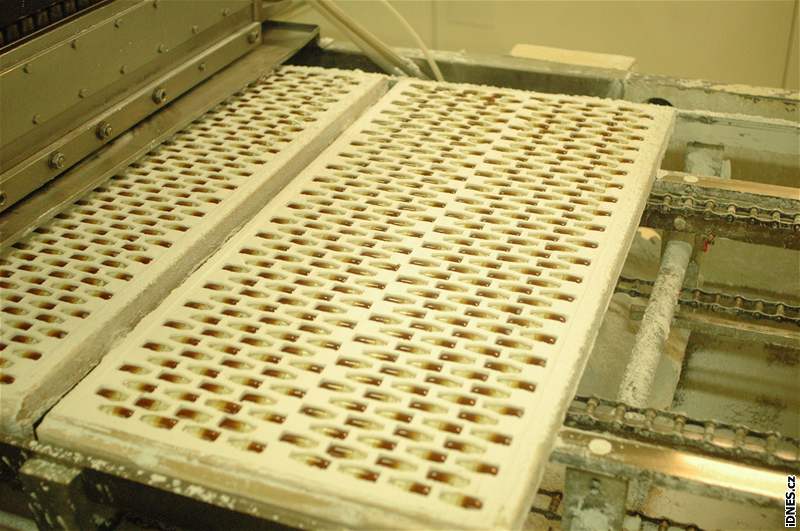 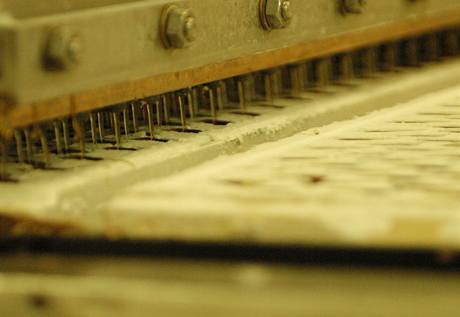 Chladnutí a konečné úpravy
Chladnutí v chladícím skladu na 24 hod
Mechanické oddělení medvídků od škrobu
Olejovací buben - lesk a nelepivost
Směs oleje s karnaubským voskem

Linka plní medvídky rovnou do pytlíků
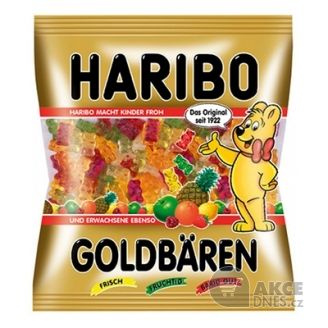 Děkujeme za pozornost
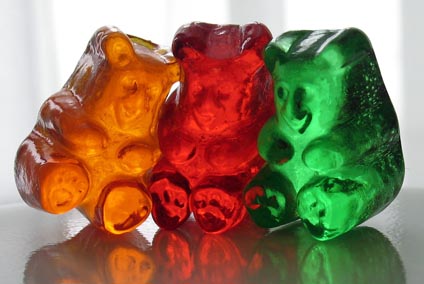